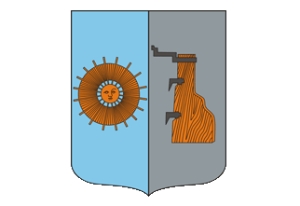 Отчет 
об исполнении бюджета 
города Боровичи
2020 год
Анализ доходной части бюджета города Боровичи, тыс. руб.
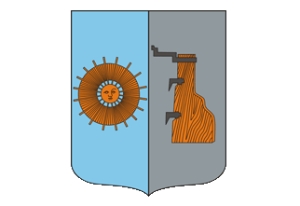 Объемы доходов бюджета  города Боровичи в 2020 году
Налоговые и неналоговые доходы 
 174 968 тыс. руб.
Безвозмездные поступления 
230 704 тыс. рублей
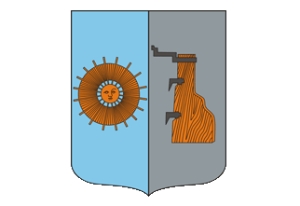 Структура налоговых и неналоговых доходов бюджета 
города Боровичи в 2020 году (исполненное)
Анализ расходной части бюджета города Боровичи
 тыс. руб.
Анализ расходной части бюджета города Боровичи
 тыс. руб.
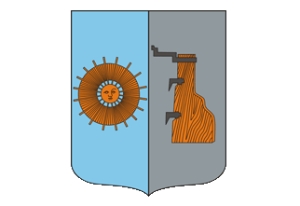 Муниципальный долг города Боровичи, тыс. руб.